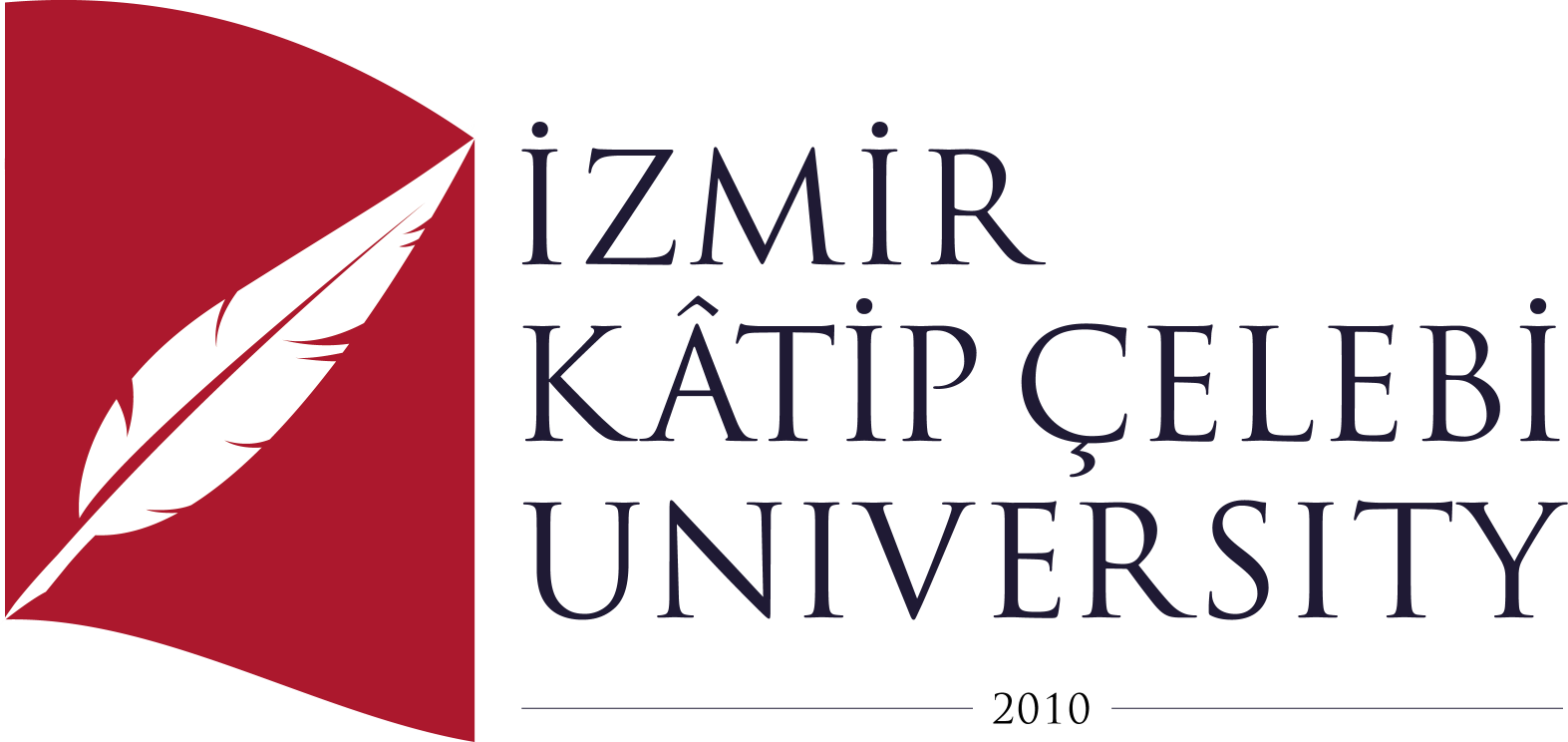 Title
Name1, ….
1Izmir Kâtip Çelebi University, Dept. Of Biomedical Engineering, 35620 Çiğli, İzmir
(e-mail)
Özet
Türkçe……
Anahtar Kelimeler:…..


Abstract
English…...
Keywords: …..
3. Results and Discussion
26 P, Times New Roman,
1. Introduction
26 P, Times New Roman,
Table 1. XYZ…
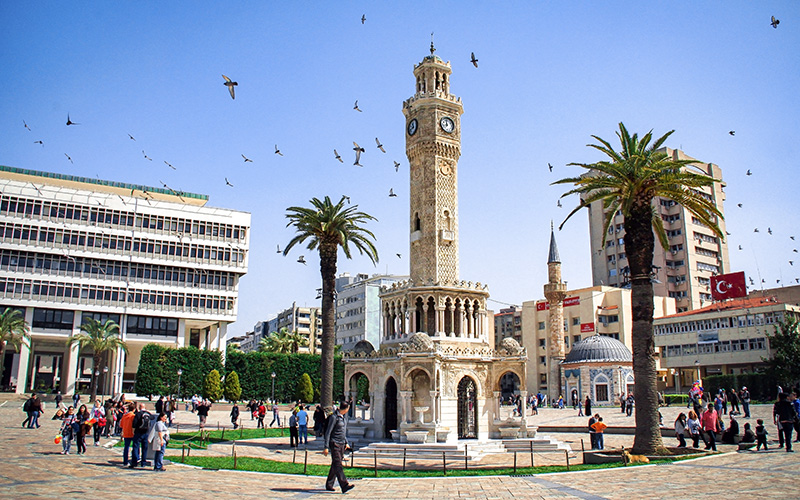 Figure 1. İzmir
4. Conclusion
26 P, Times New Roman,
2. Materials & Methods
26 P, Times New Roman,
References
18 P, Times New Roman,
2017-2018 Graduation Project
bme.ikc.edu.tr